CRNOGORSKI KOMITET MEĐUNARODNOG VIJEĆA ZA VELIKE ELEKTRIČNE MREŽE - CIGRE
IV SAVJETOVANJE
Igalo, 11 - 14.05.2015. godine
GARANCIJE PORIJEKLA
Predrag Damjanović
Regulatorna agencija za energetiku – Crna Gora
Garancije porijekla
Garancija porijekla (u nastavku GP) je elektronski dokument koji ima isključivu funkciju davanja dokaza krajnjem kupcu da je dati udio ili količina energije proizvedena iz obnovljivih izvora.
1 MWh -> 1 GP
RECS sistem (Renewable Electricity Certificate System) - Sistem sertifikata obnovljive električne energije, 2001. godina
Garancije porijekla
Električnu energiju je nemoguće pratiti kroz mrežu kojom se prenosi, ona se troši kao mješavina energija iz svih elektrana
Mogu da se izdaju za:
električnu energiju iz obnovljivih izvora ili za svu energiju, bez obzira na izvor
grijanje/hlađenje
Garancije porijekla
GP se ne koristi u svrhu dokazivanja nacionalnog cilja o udjelu energije iz obnovljivih izvora u bruto krajnjoj potrošnji
Može se prenositi nezavisno od energije na koju se odnosi, sa jednog na drugog vlasnika
Trgovina
Garancije porijekla
Sadržaj GP:
energetski izvor iz koga je energija proizvedena i datume početka i završetka proizvodnje;
da li se odnosi na:
električnu energiju ili
grijanje ili hlađenje;
identitet, mjesto, tip i kapacitet postrojenja gdje je energija proizvedena;
da li je i u kojoj mjeri je postrojenje imalo investicionu podršku, da li je i u kojoj mjeri je jedinica energija imala korist na bilo koji način od nacionalne šeme podrške i tip šeme podrške;
datum kada je postrojenje postalo operativno i
datum i zemlju izdavanja, kao i jedinstveni identifikacioni broj
AIB
AIB (Association of issuing bodies) – Asocijacija tijela za izdavanje GP

AIB HUB – čvorište

Softver za izdavanje GP

Troškovi
AIB
AIB
EECS (European Energy Certificate System) – osnovan od strane AIB-a kao okvir za procesuiranje GP
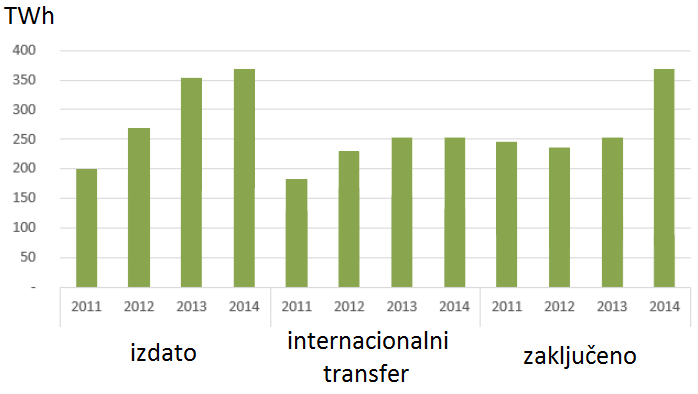 RE-DISS
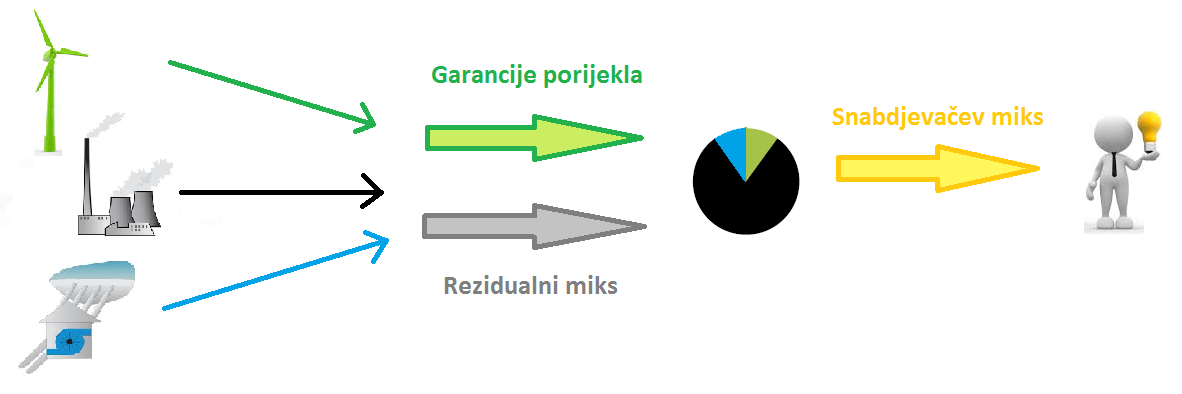 RE-DISS (Reliable disclosure systems for Europe) - projekat/organizacija koja ima za cilj poboljšanje pouzdanosti i tačnosti informacija datih kupcima električne energije 
Snabdjevači su obično dužni da jednom godišnje krajnjem kupcu 'prikažu' podatke o udjelu obnovljivih i drugih izvora energije
Stanje - Crna Gora
Crna Gora je potpisnica sporazuma o formiranju Energetske zajednice
Implementiranje Direktive 2009/28/EC o promociji korišćenja energije iz obnovljivih izvora
Zakon o energetici iz 2010. godine
Definisana GP, izdaje ih Regulatorna agencija za energetiku
Reciprocitet, međunarodni ugovori
Trenutno se izdaju samo povlašćenim proizvođačima
Zaključak
Garancije porijekla - instrument kojim kupci doprinose postrojenjima za proizvodnju energije iz obnovljivih izvora
Razvijenost tržišta, ekološka svijest
Cijena GP iz hidroelektrana iznosi oko 10-15 €c/MWh
GP mogu direktno da kupuju i potrošači koji mogu da se snabdijevaju bez posredstva snabdjevača
Sistem još uvijek nije u potpunosti zaživio
Hvala na pažnji!
Pitanja recezenta
Objasniti “Pravila o sadržaju i načinu vođenja registra garancija porijekla”
Kako se prenose garancije porijekla u skladu sa propisima u Crnoj Gori? Dakle, put garancija porijekla od proizvođača do snabdjevača, u skladu sa propisima?